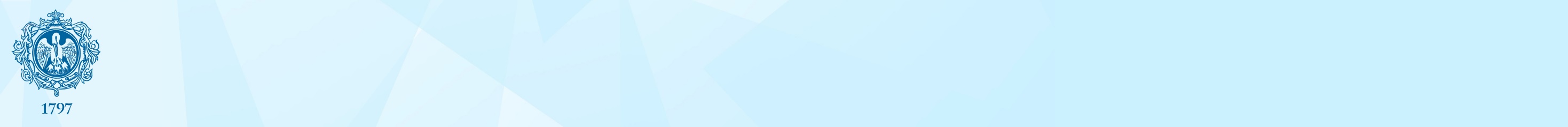 Сервисы учета и анализа публикационной активности 
в РГПУ им. А.И. Герцена
Для самообследования личной публикационной активности и административного анализа публикационной активности подразделения и группы авторов:

Наукометрические платформы (организован удаленный доступ) – данные по отдельным авторам и университету: 
Российский индекс научного цитирования https://elibrary.ru/ 
Scopus https://www.scopus.com/
Web of Science https://webofknowledge.com

Модуль «Наукометрия» - данные по подразделению и группе авторов
https://lib.herzen.spb.ru/sciencemetrics.php (сайт библиотеки - Наукометрия)
онлайновый формат
Excel-формат
инфографика

Электронный Атлас – Профили преподавателей – данные по отдельным авторам
https://atlas.herzen.spb.ru/prof.php (Электронный Атлас - Преподаватели – Поиск по фамилии или Факультеты и кафедры
Наукометрия – вкладка в профиле. Основные показатели и авторские идентификаторы с возможностью перехода по ссылкам.
Публикации преподавателя – вкладка в профиле. Точные библиографические описания, метки индексации в наукометрических ресурсах, переход к полному тексту, DOI.
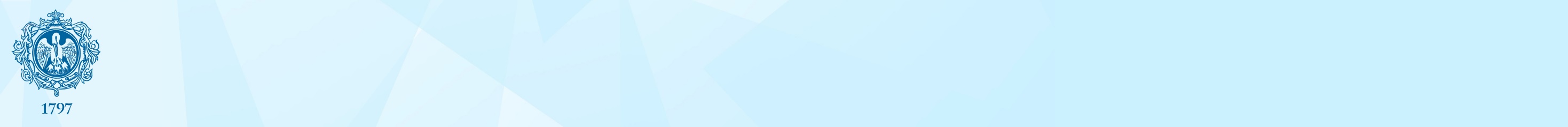 Сервисы учета и анализа публикационной активности 
в РГПУ им. А.И. Герцена
Анализ данных по подразделениям и группам авторов, сравнительный анализ

Модуль «Наукометрия» - данные по подразделению и группе авторов
https://lib.herzen.spb.ru/sciencemetrics.php (сайт библиотеки - Наукометрия)
онлайновый формат
Excel-формат
инфографика
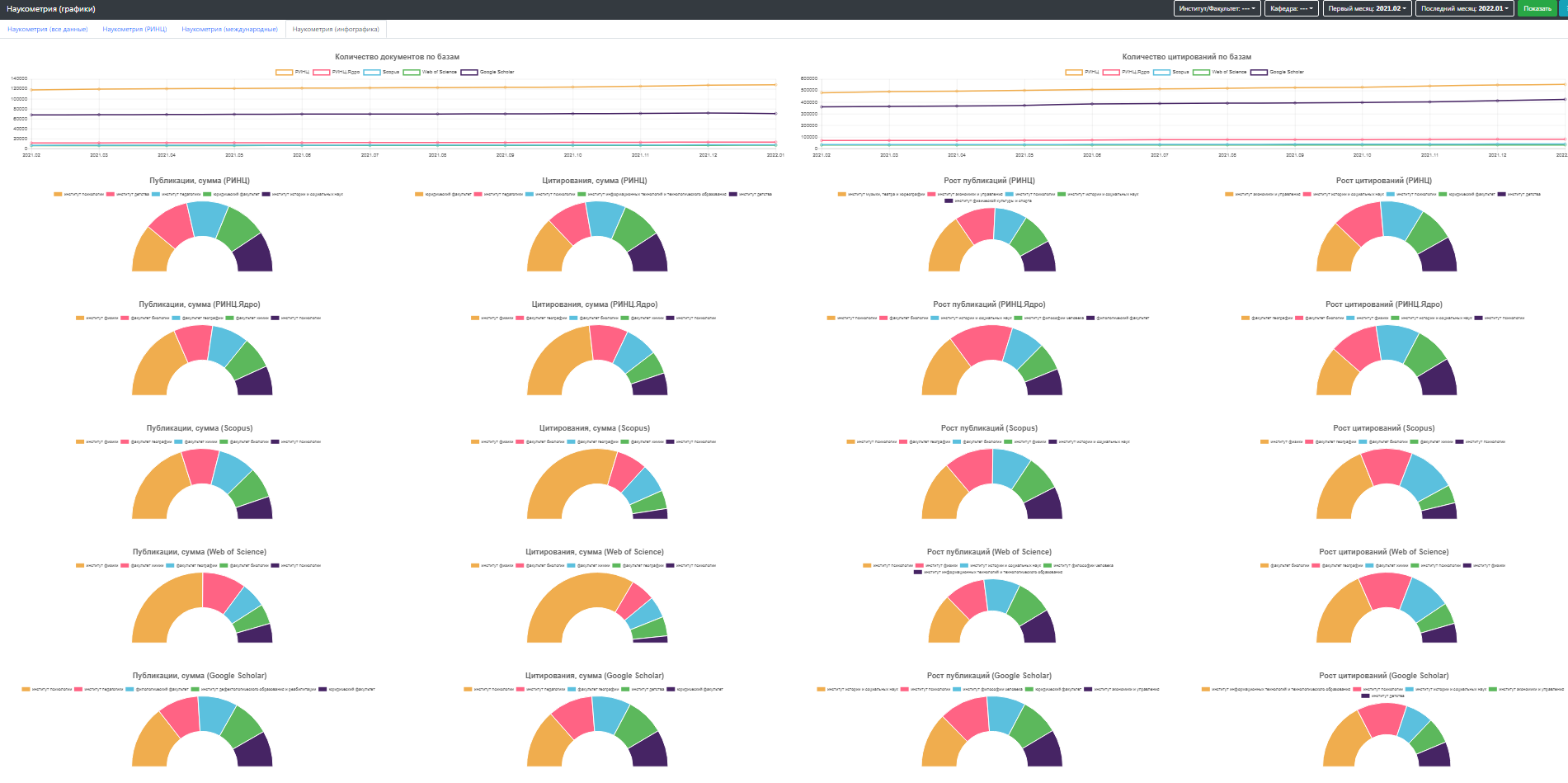 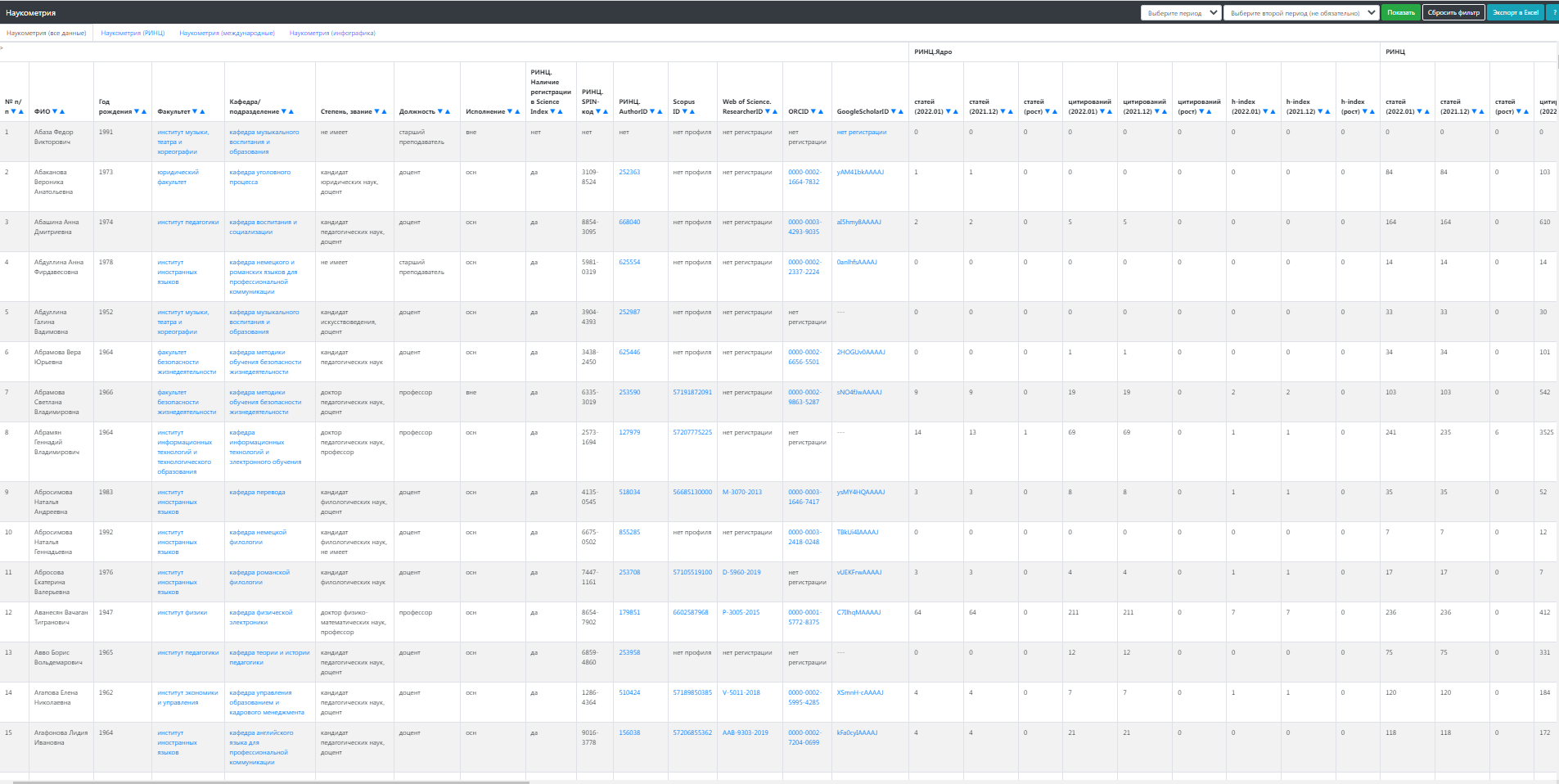 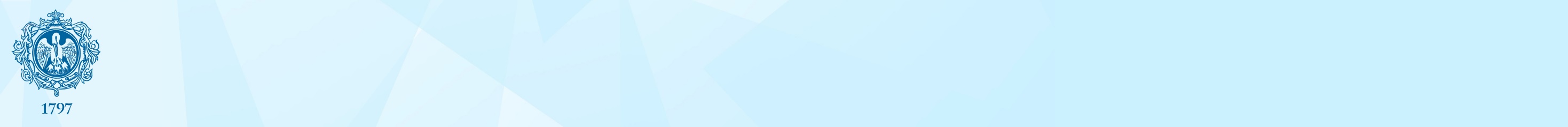 Сервисы учета и анализа публикационной активности 
в РГПУ им. А.И. Герцена
Анализ данных по автору. 
Самообследование личной публикационной активности

Электронный Атлас – Профили преподавателей – данные по отдельным авторам
https://atlas.herzen.spb.ru/prof.php (Электронный Атлас - Преподаватели – Поиск по фамилии или Факультеты и кафедры
Наукометрия – вкладка в профиле. Основные показатели и авторские идентификаторы с возможностью перехода по ссылкам.
Публикации преподавателя – вкладка в профиле. Точные библиографические описания, метки индексации в наукометрических ресурсах, переход к полному тексту, DOI.
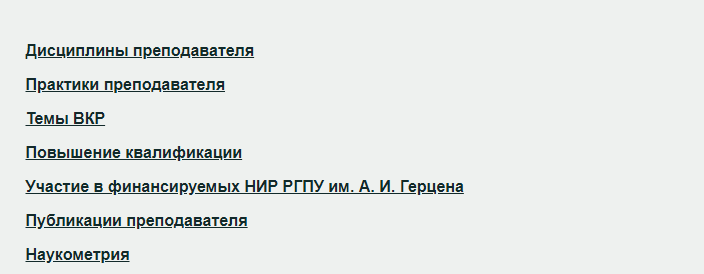 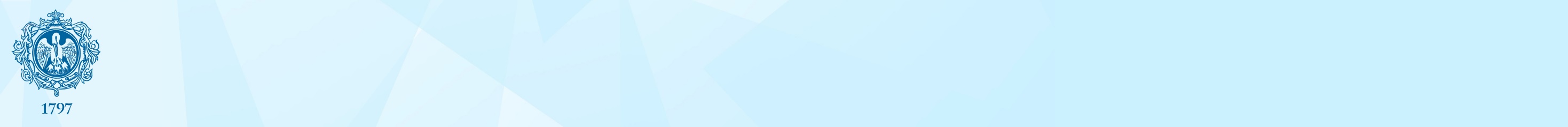 Сервисы учета и анализа публикационной активности 
в РГПУ им. А.И. Герцена
Анализ данных по автору. 
Самообследование личной публикационной активности

Электронный Атлас – Профили преподавателей – данные по отдельным авторам
https://atlas.herzen.spb.ru/prof.php (Электронный Атлас - Преподаватели – Поиск по фамилии или Факультеты и кафедры
Наукометрия – вкладка в профиле. Основные показатели и авторские идентификаторы с возможностью перехода по ссылкам.
Публикации преподавателя – вкладка в профиле. Точные библиографические описания, метки индексации в наукометрических ресурсах, переход к полному тексту, DOI.
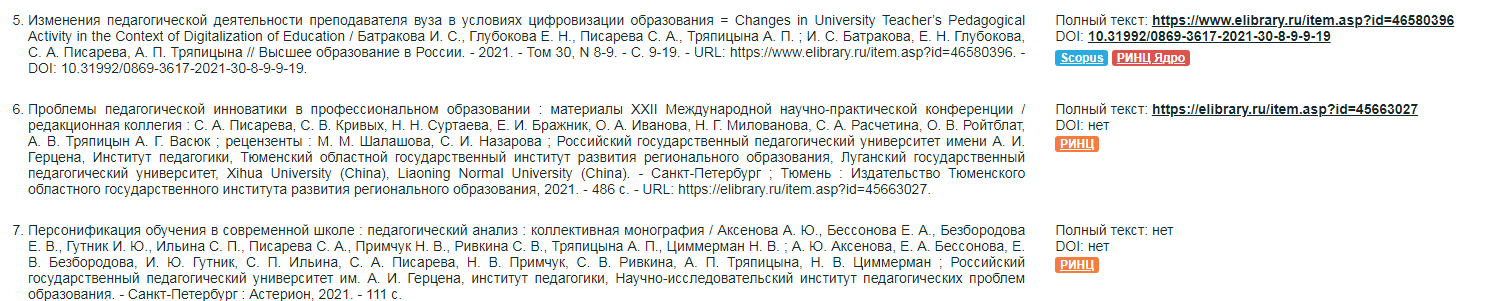 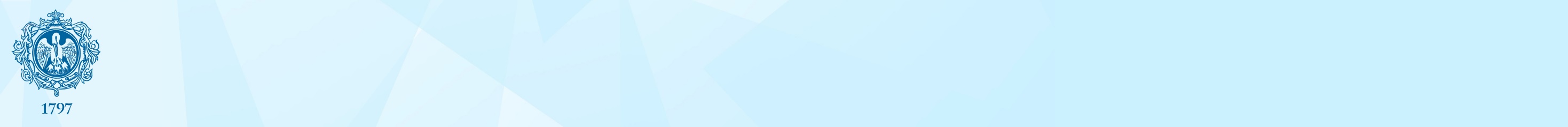 Сервисы учета и анализа публикационной активности 
в РГПУ им. А.И. Герцена
Анализ данных по автору. 
Самообследование личной публикационной активности
Электронный Атлас – Профили преподавателей – данные по отдельным авторам
https://atlas.herzen.spb.ru/prof.php (Электронный Атлас - Преподаватели – Поиск по фамилии или Факультеты и кафедры
Наукометрия – вкладка в профиле. Основные показатели и авторские идентификаторы с возможностью перехода по ссылкам.
Публикации преподавателя – вкладка в профиле. Точные библиографические описания, метки индексации в наукометрических ресурсах, переход к полному тексту, DOI.
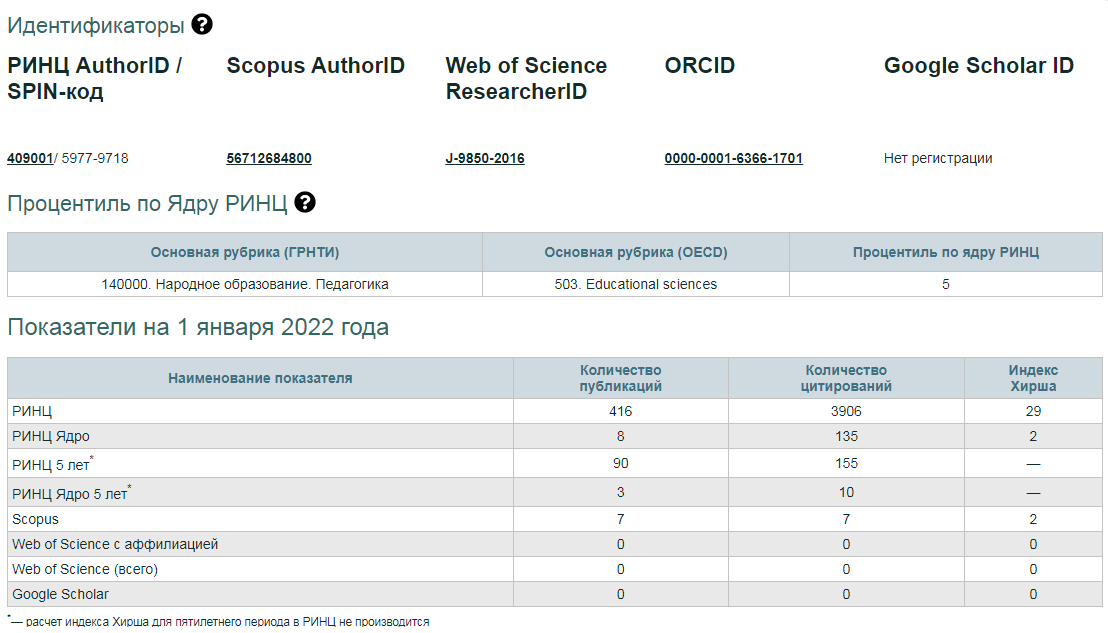 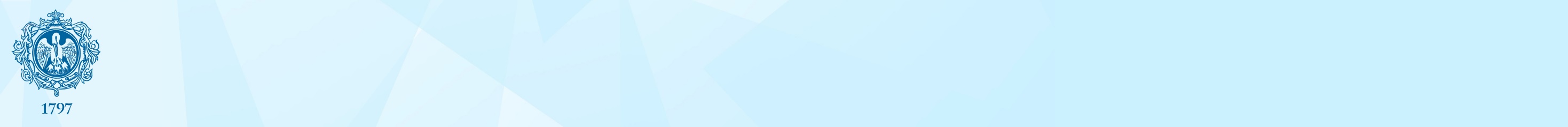 Сервисы учета и анализа публикационной активности 
в РГПУ им. А.И. Герцена
Вебинар для руководителей образовательных программ магистратуры
Ссылка
https://us02web.zoom.us/j/89298604006?pwd=QnFrWW5QdEloRlJPUnhaTnZOWXNpdz09

Без ссылки
Идентификатор конференции 892 9860 4006
Код доступа  007104

Продолжительность: 45 мин.